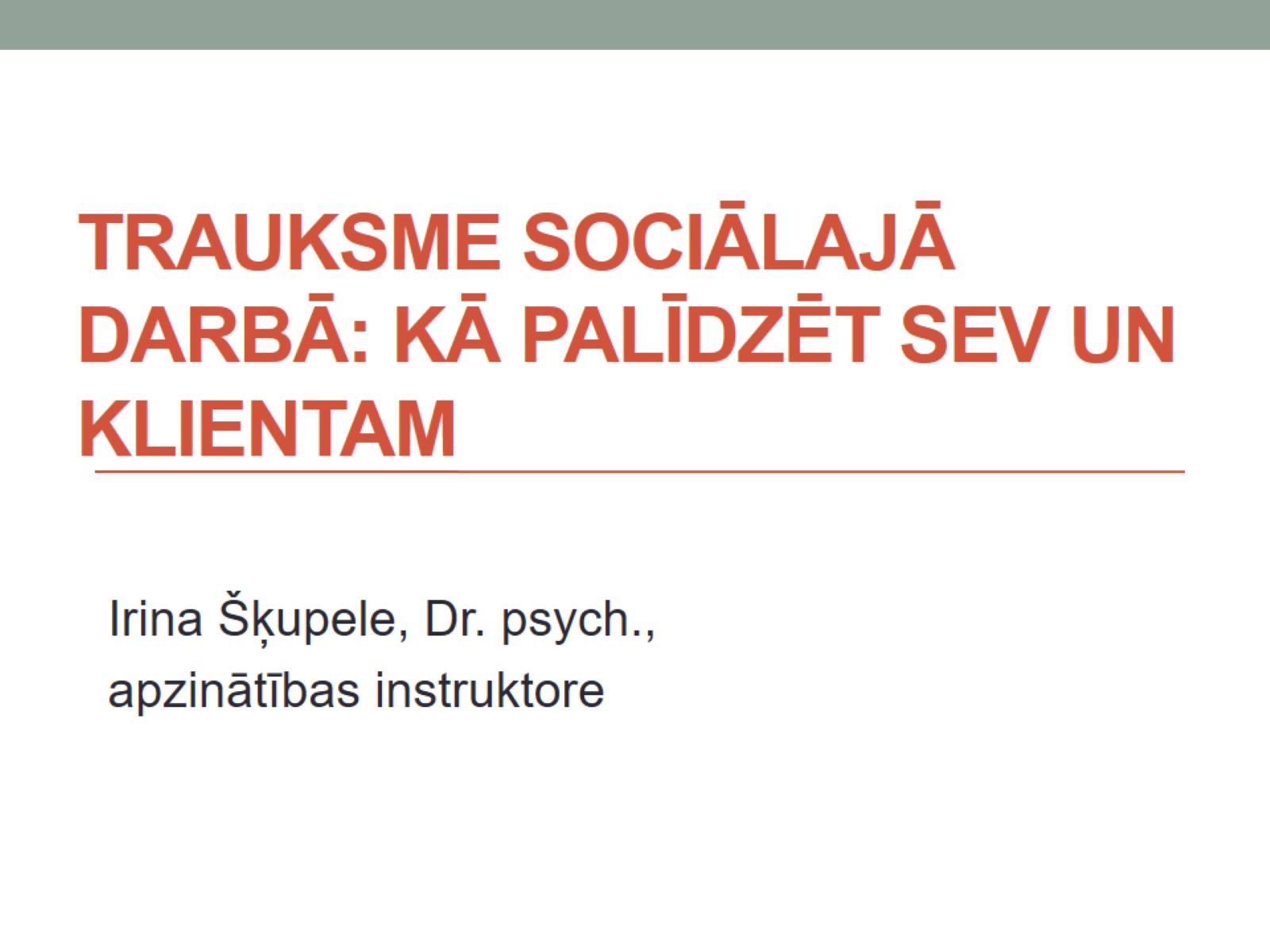 Trauksme sociālajā darbā: kā palīdzēt sev un klientam
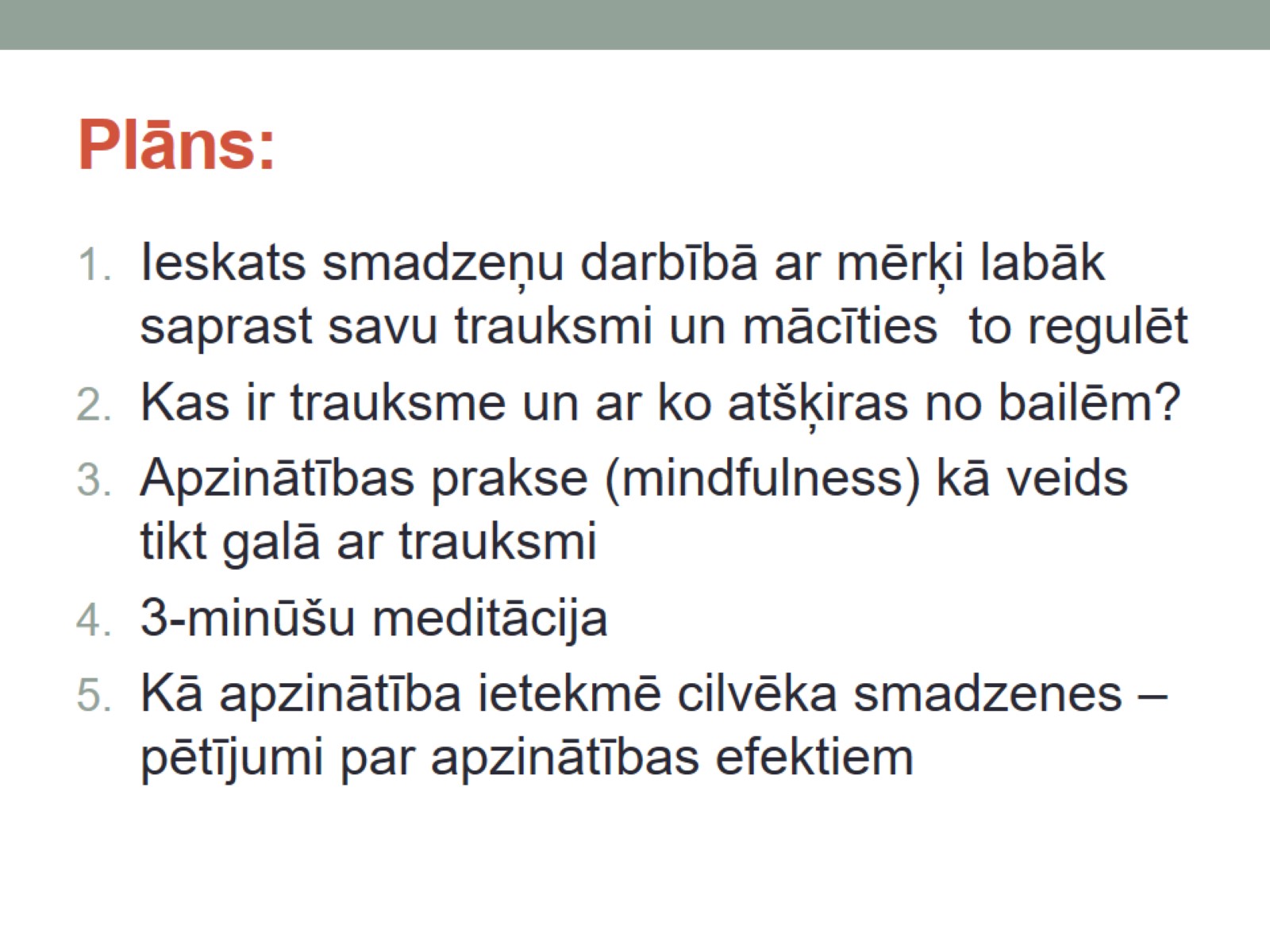 Plāns:
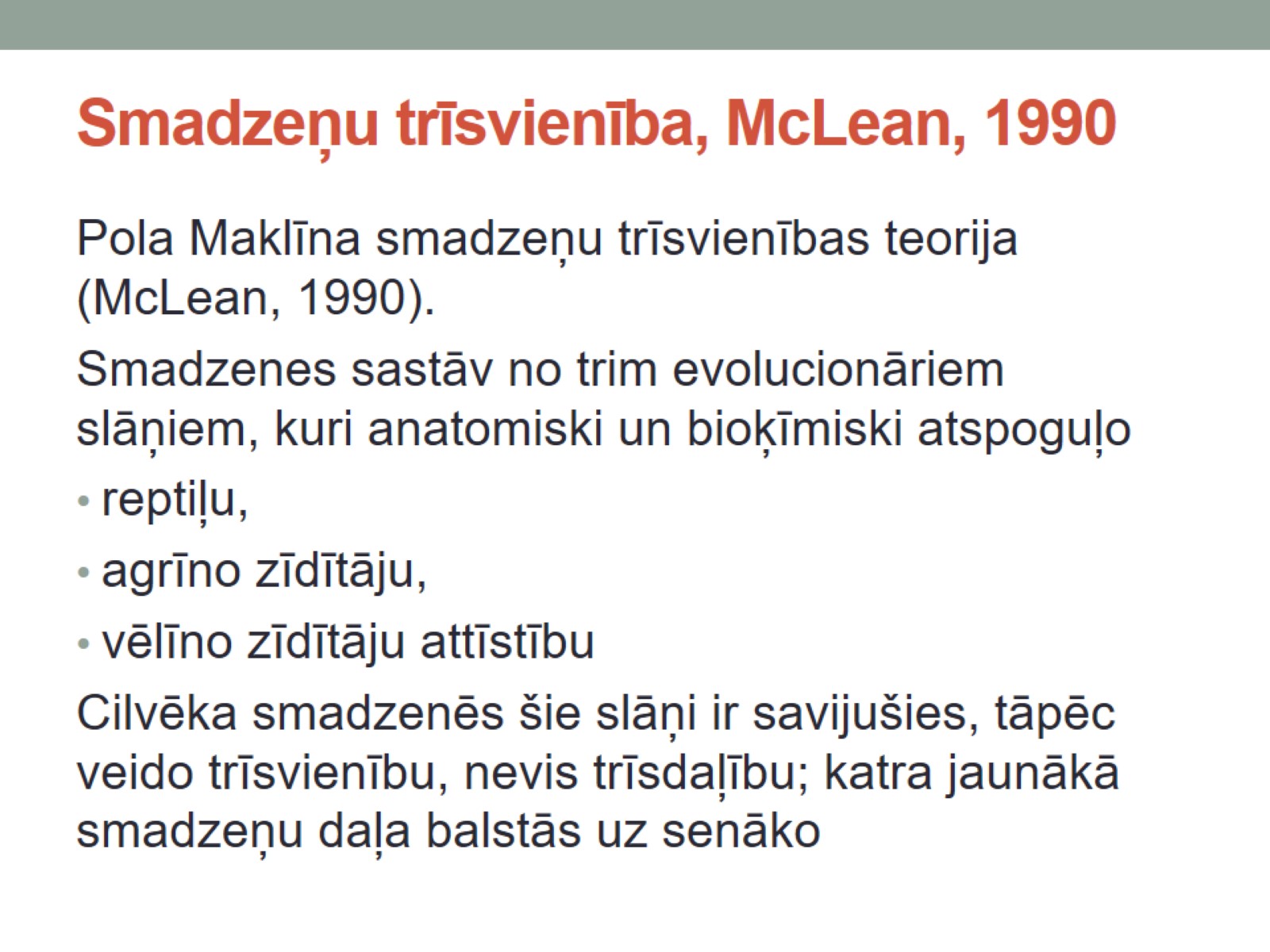 Smadzeņu trīsvienība, McLean, 1990
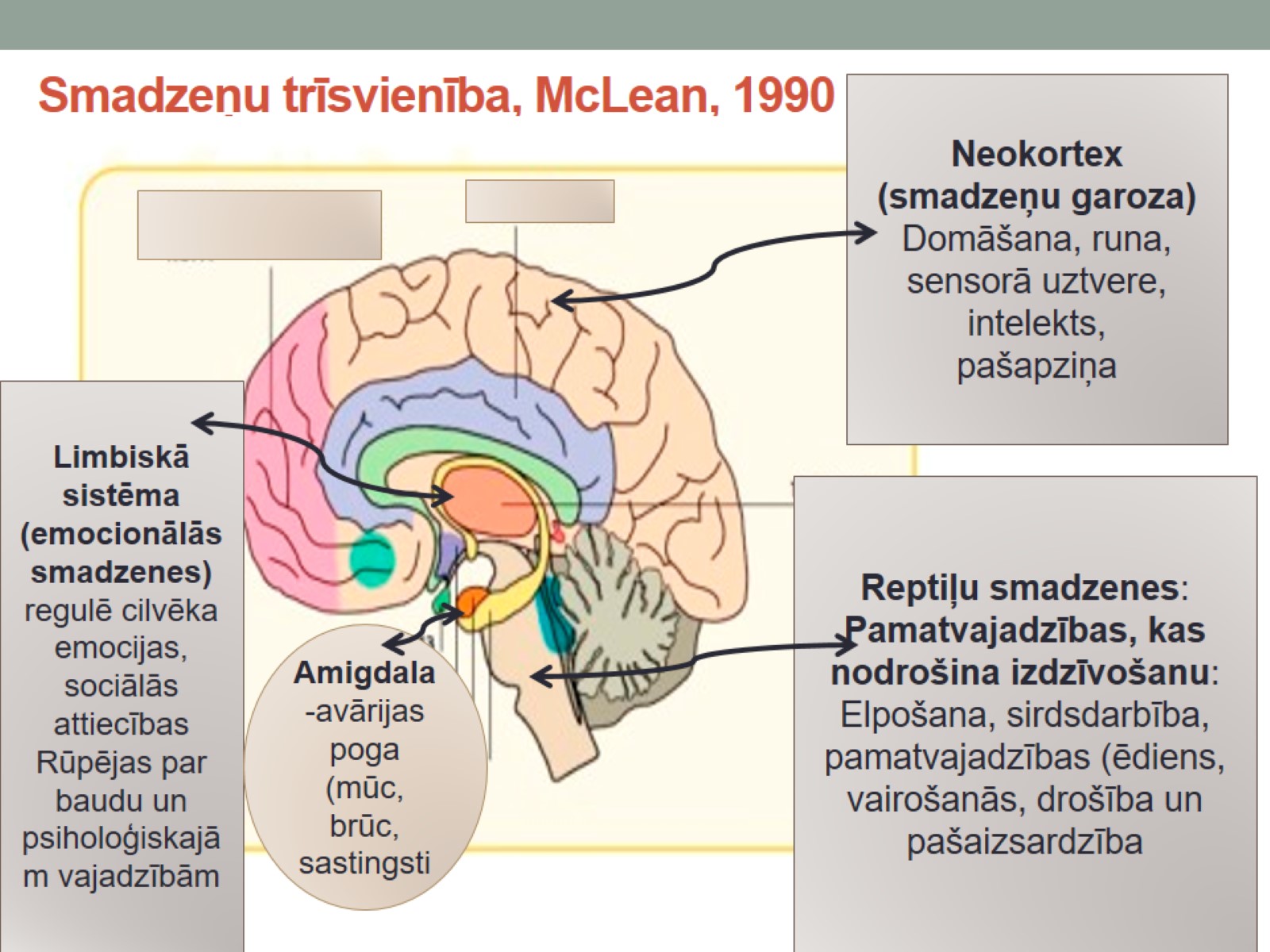 Smadzeņu trīsvienība, McLean, 1990
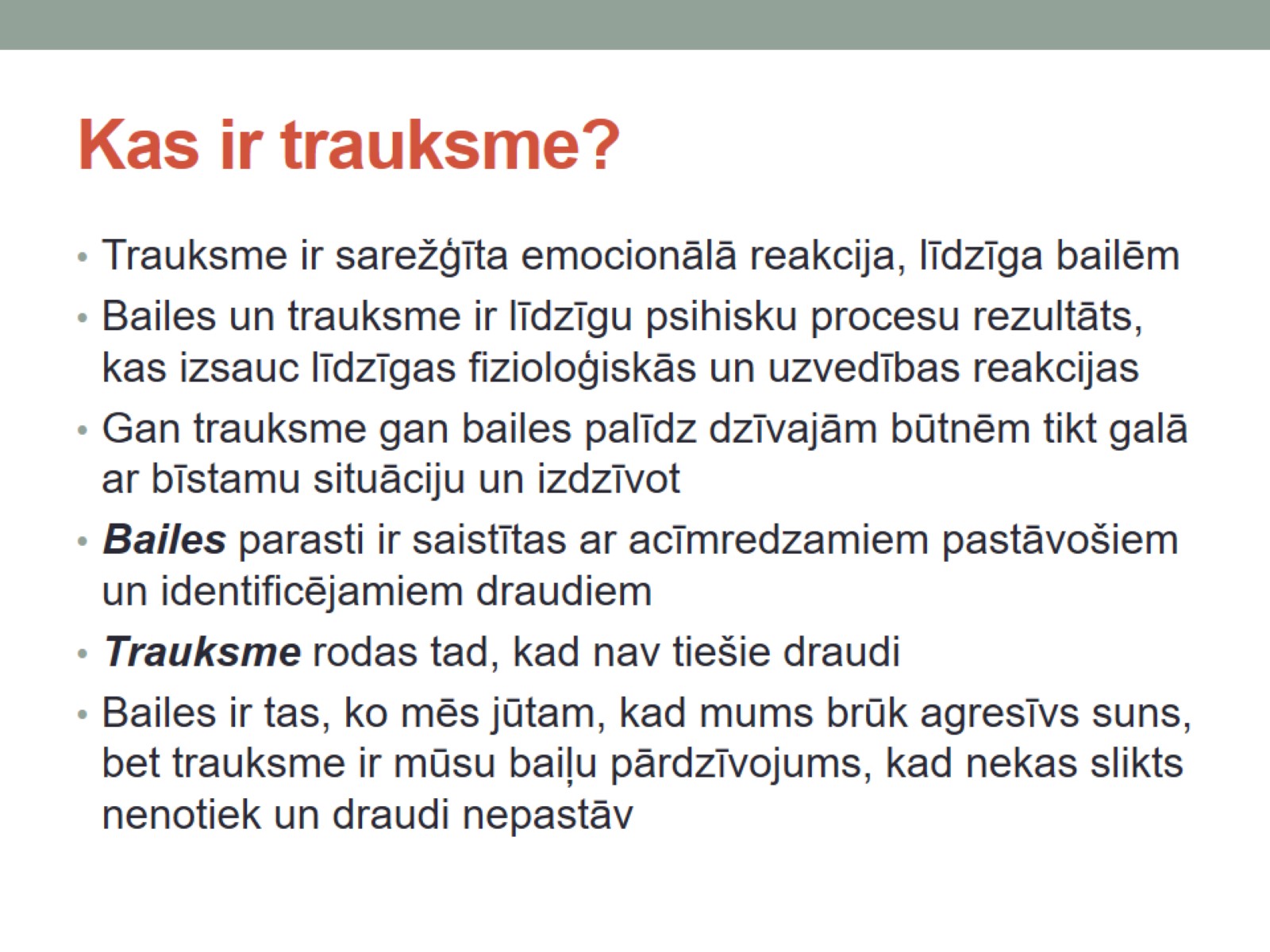 Kas ir trauksme?
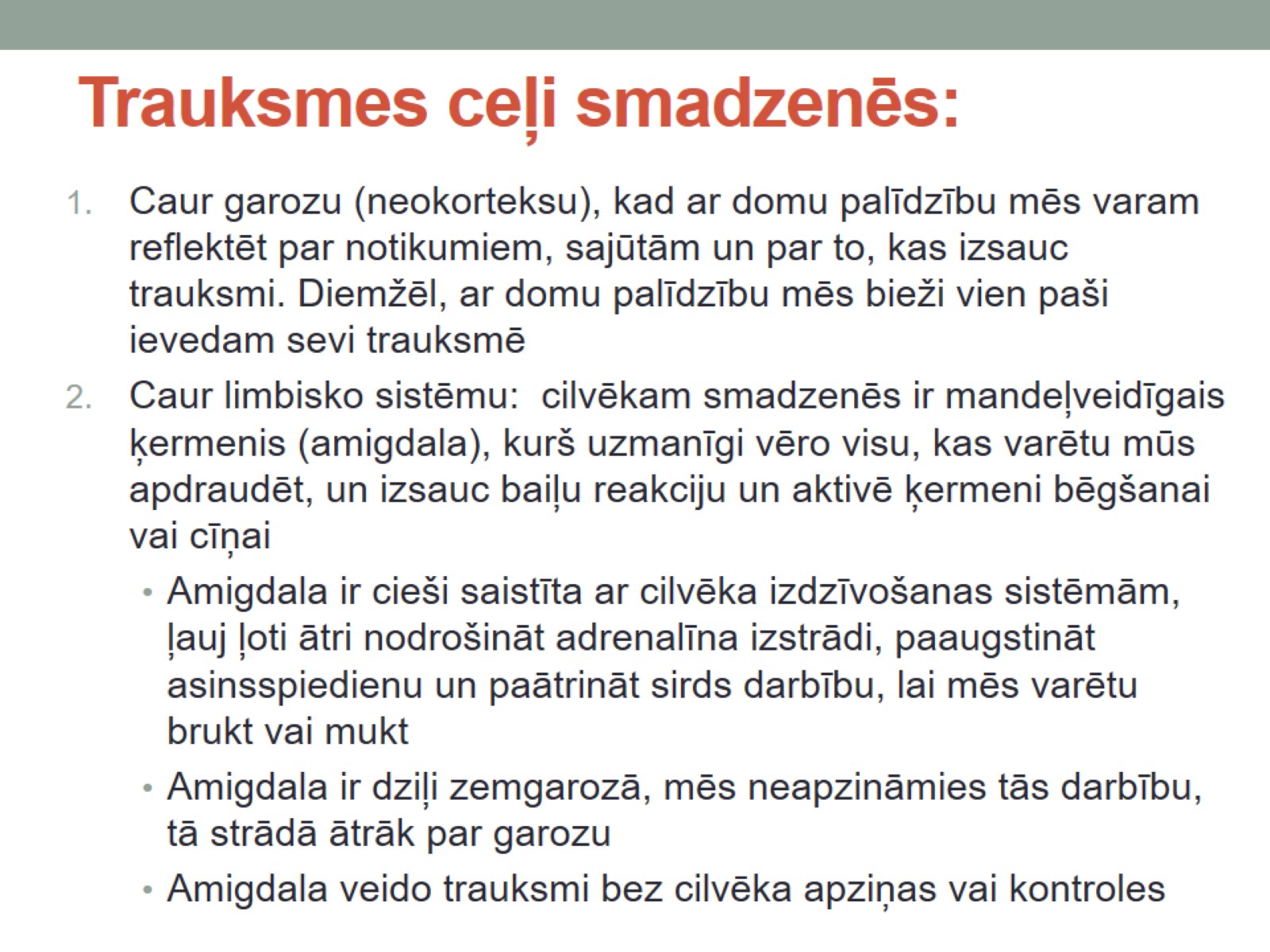 Trauksmes ceļi smadzenēs:
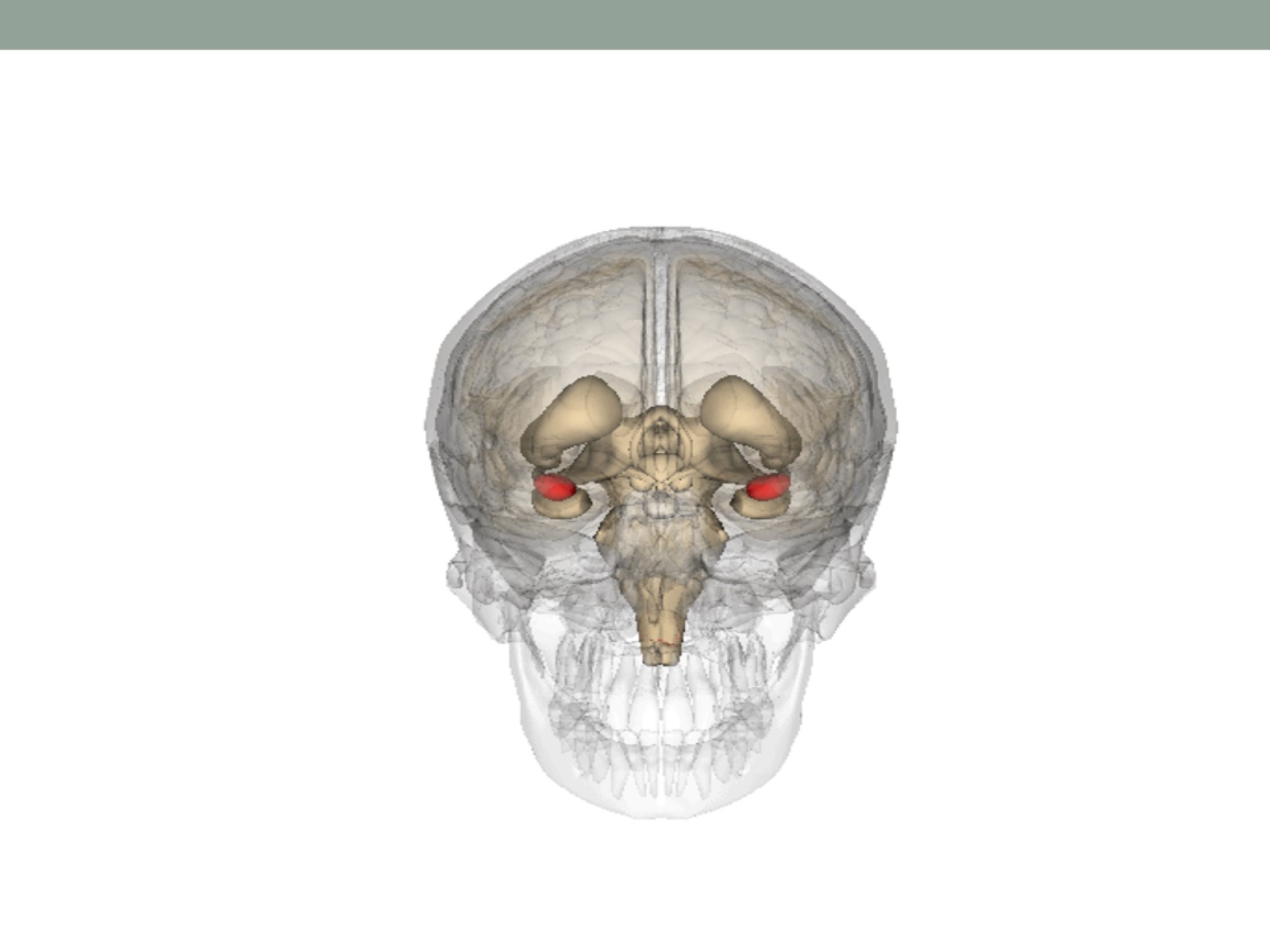 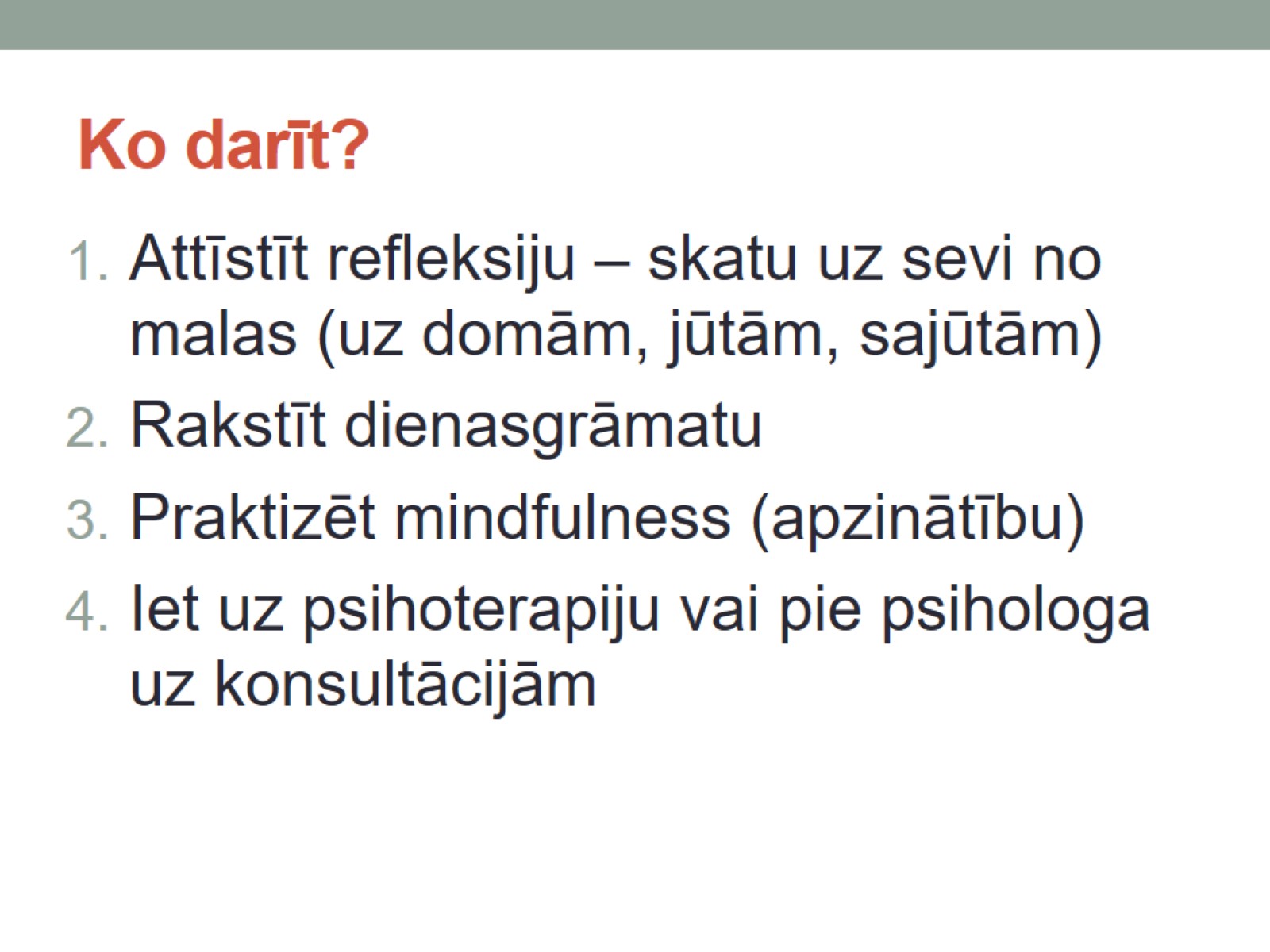 Ko darīt?
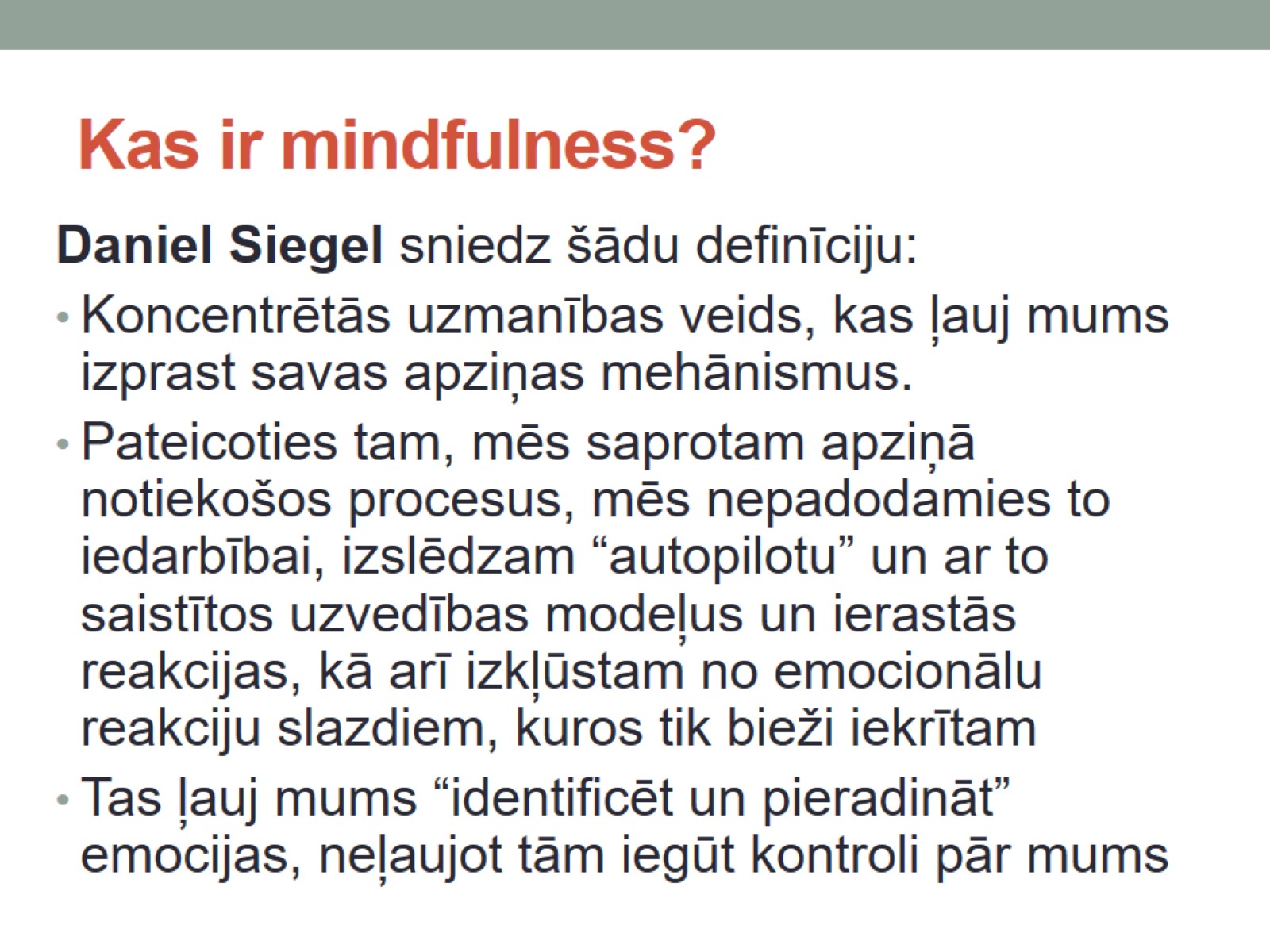 Kas ir mindfulness?
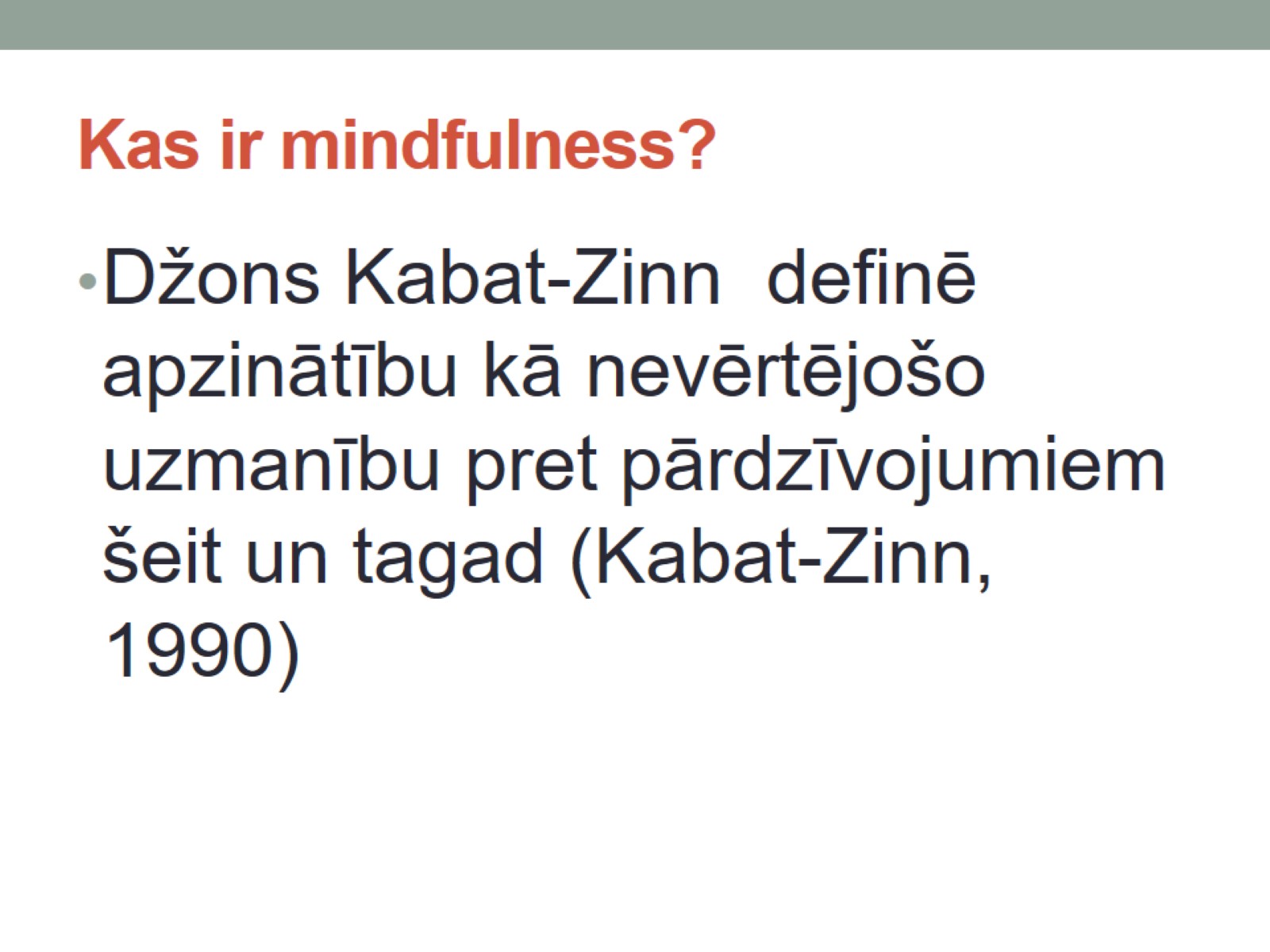 Kas ir mindfulness?
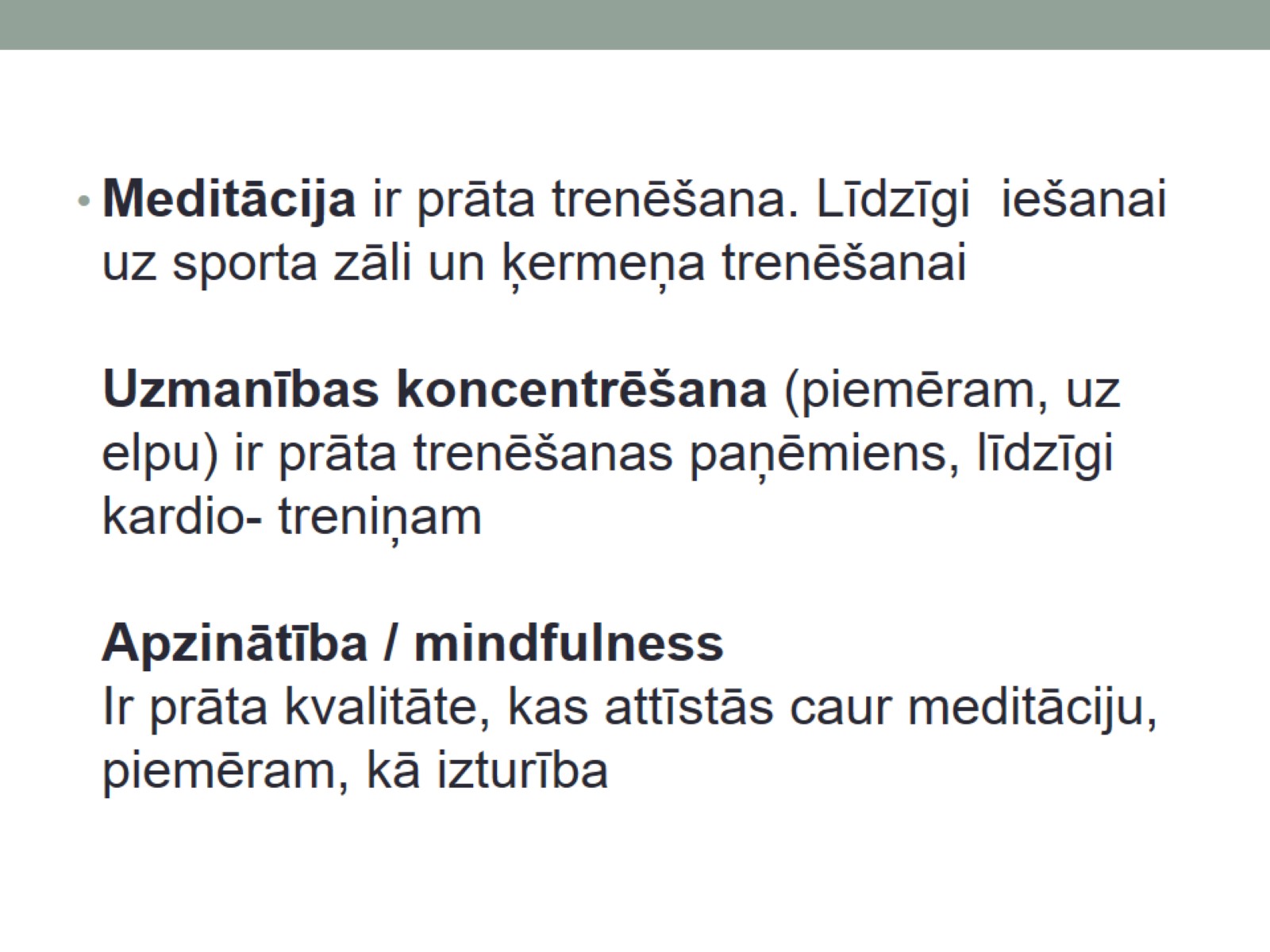 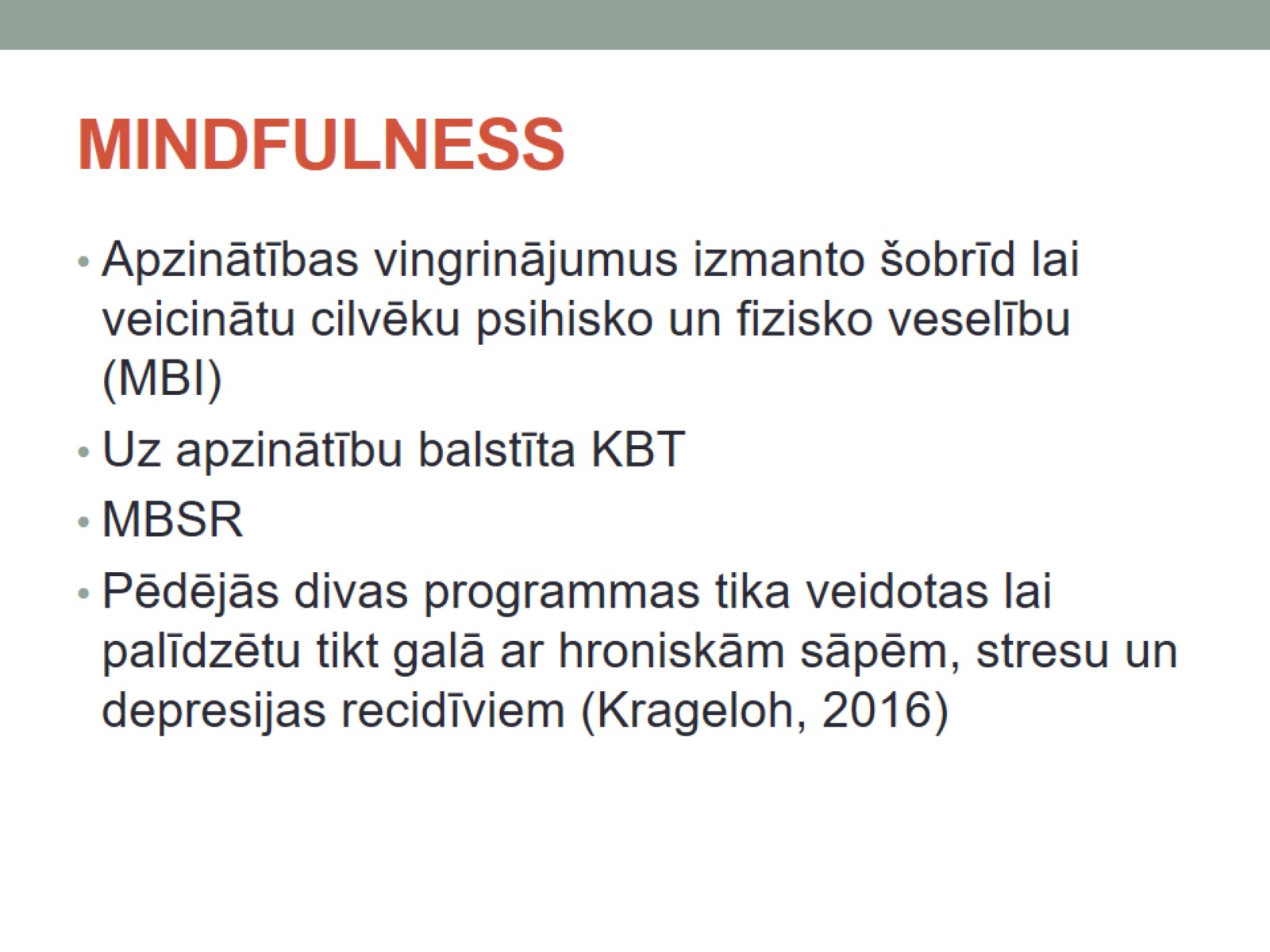 MINDFULNESS
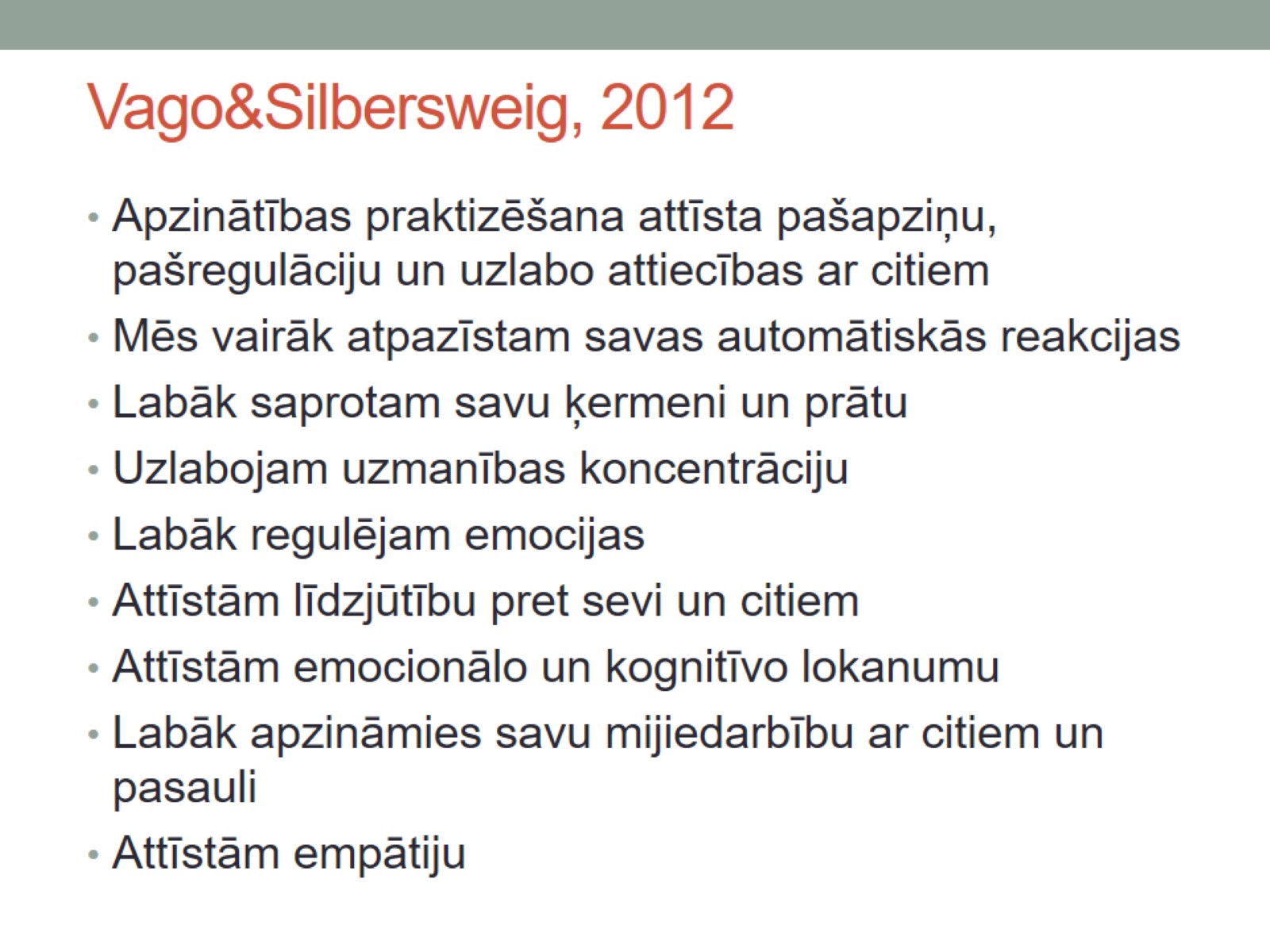 Vago&Silbersweig, 2012
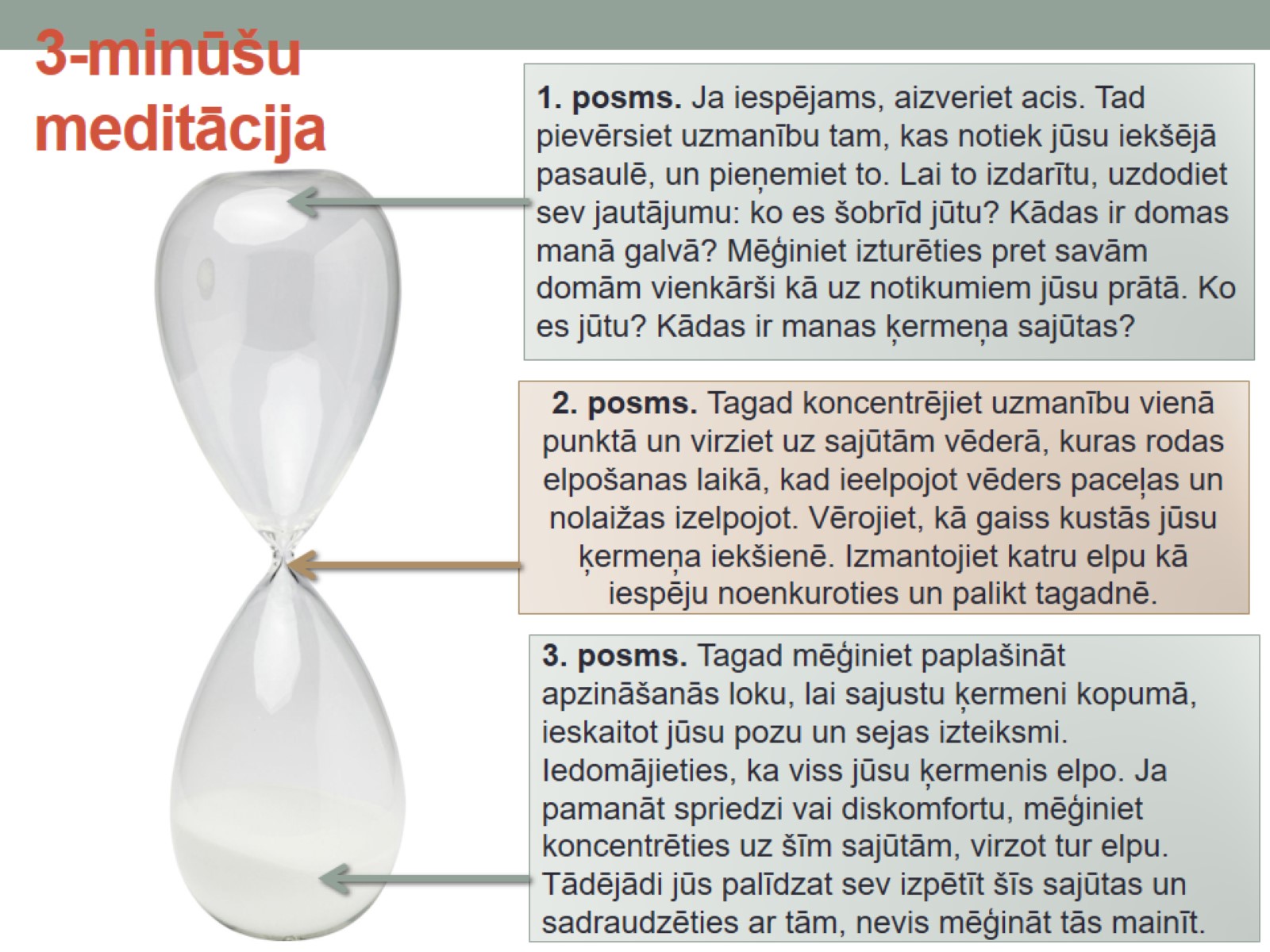 3-minūšu meditācija
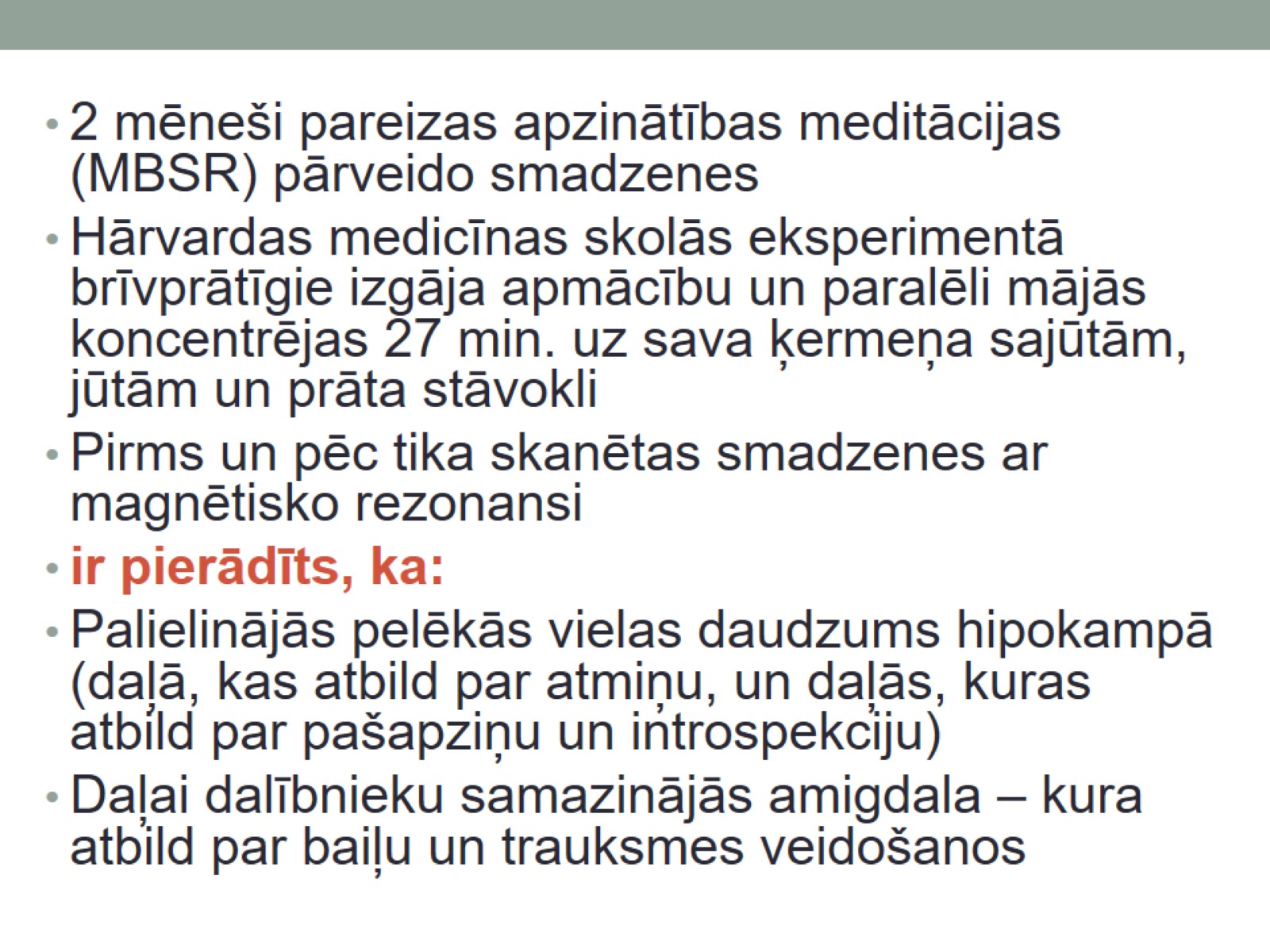 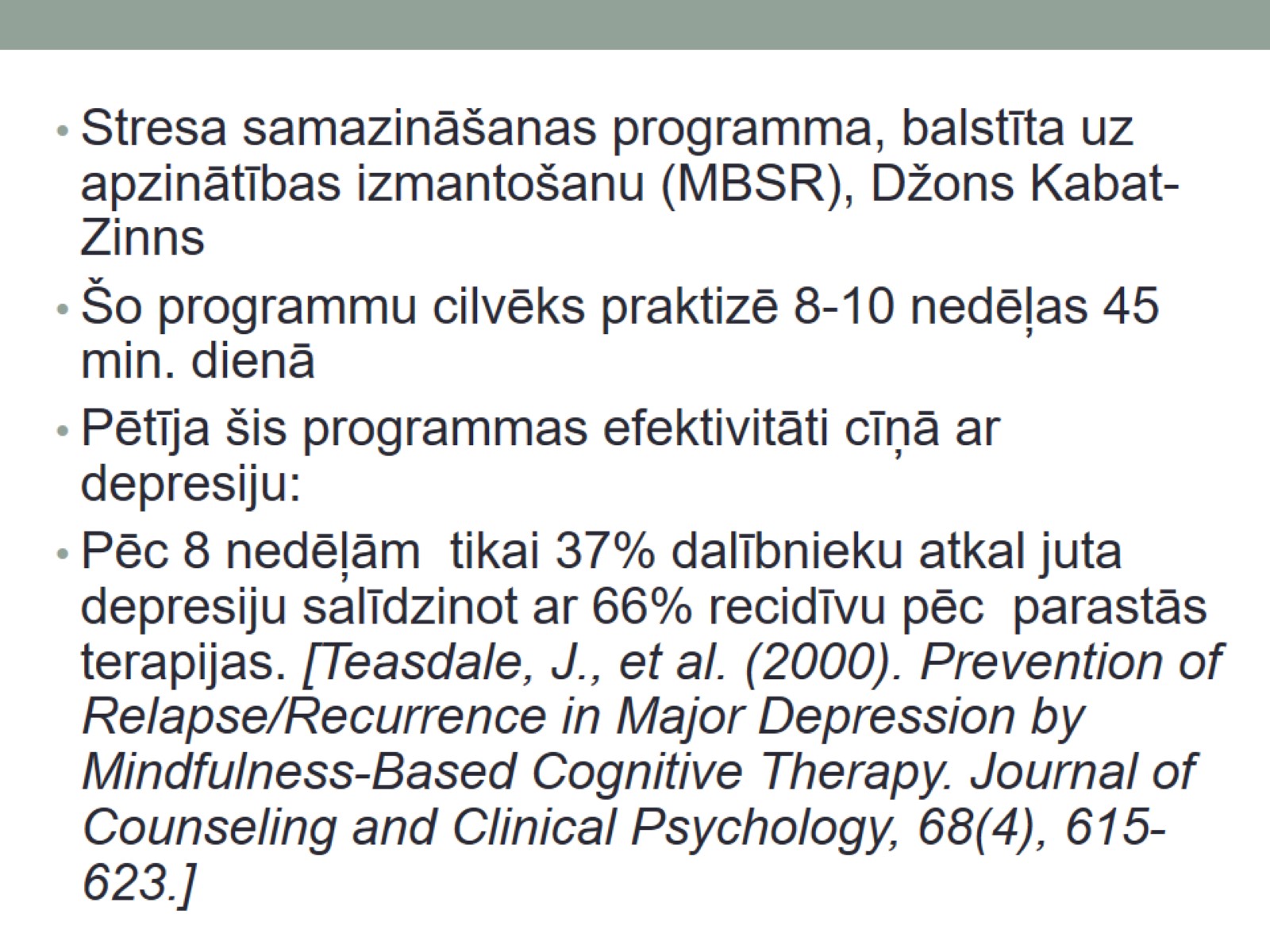 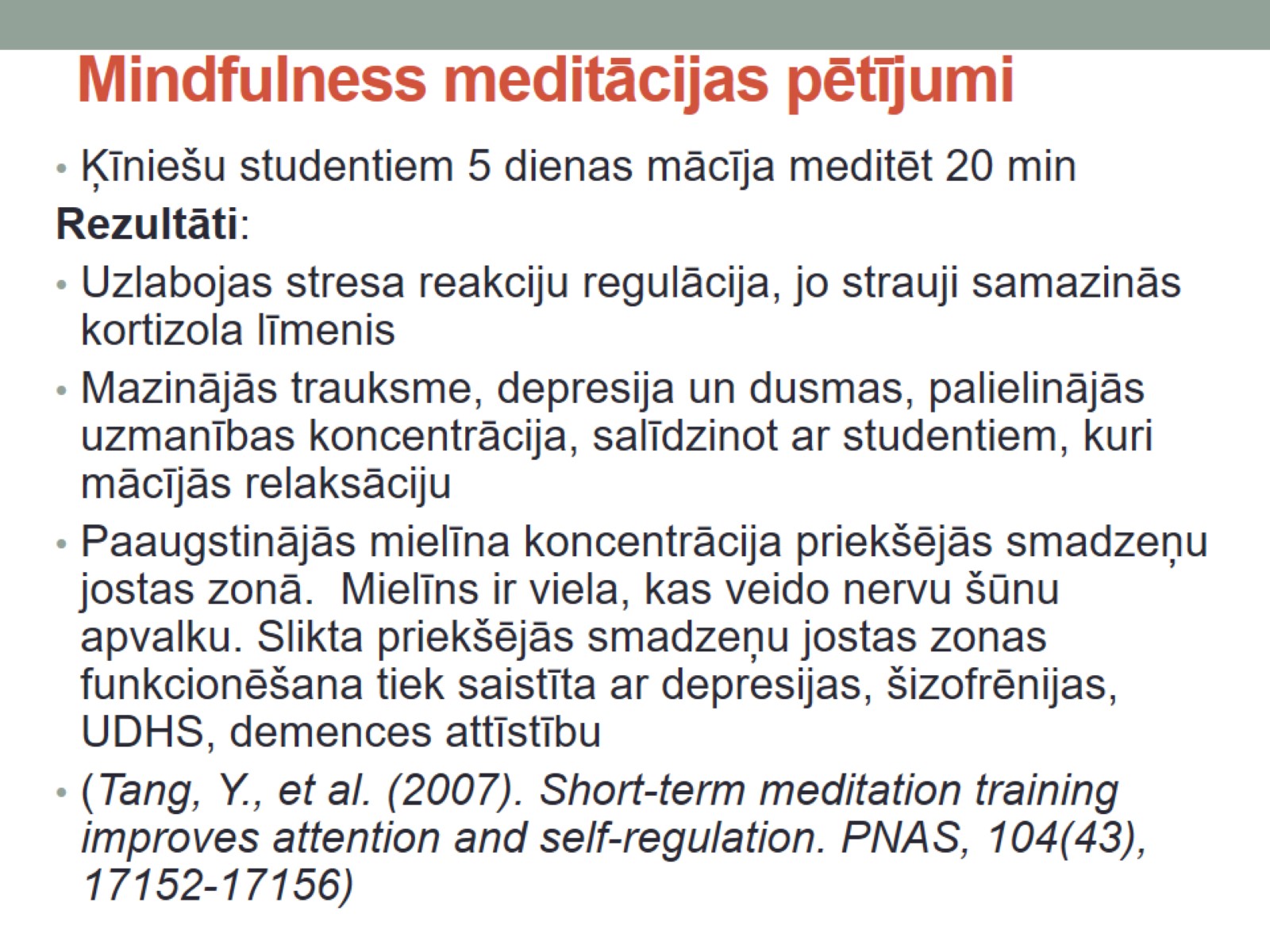 Mindfulness meditācijas pētījumi
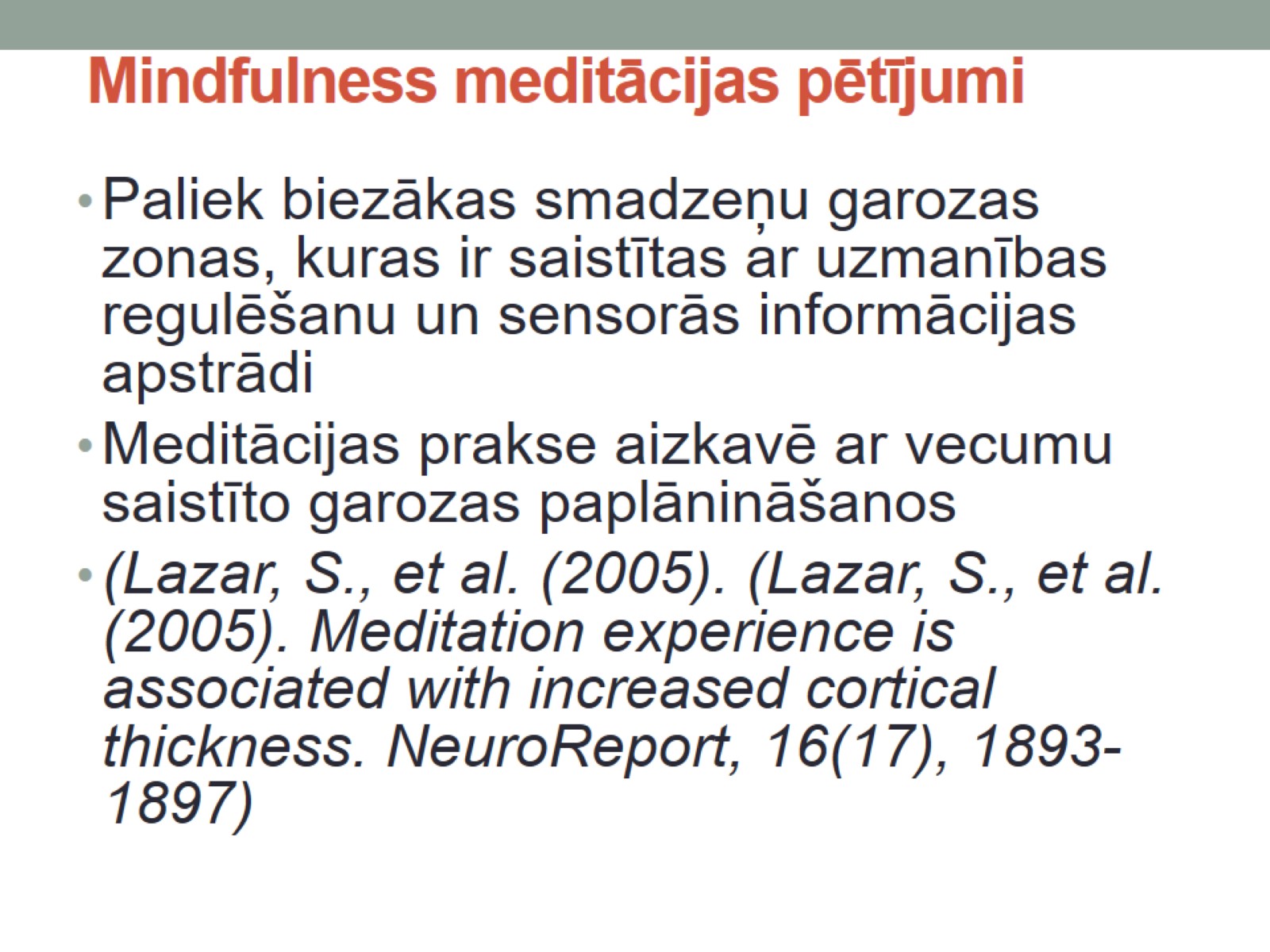 Mindfulness meditācijas pētījumi
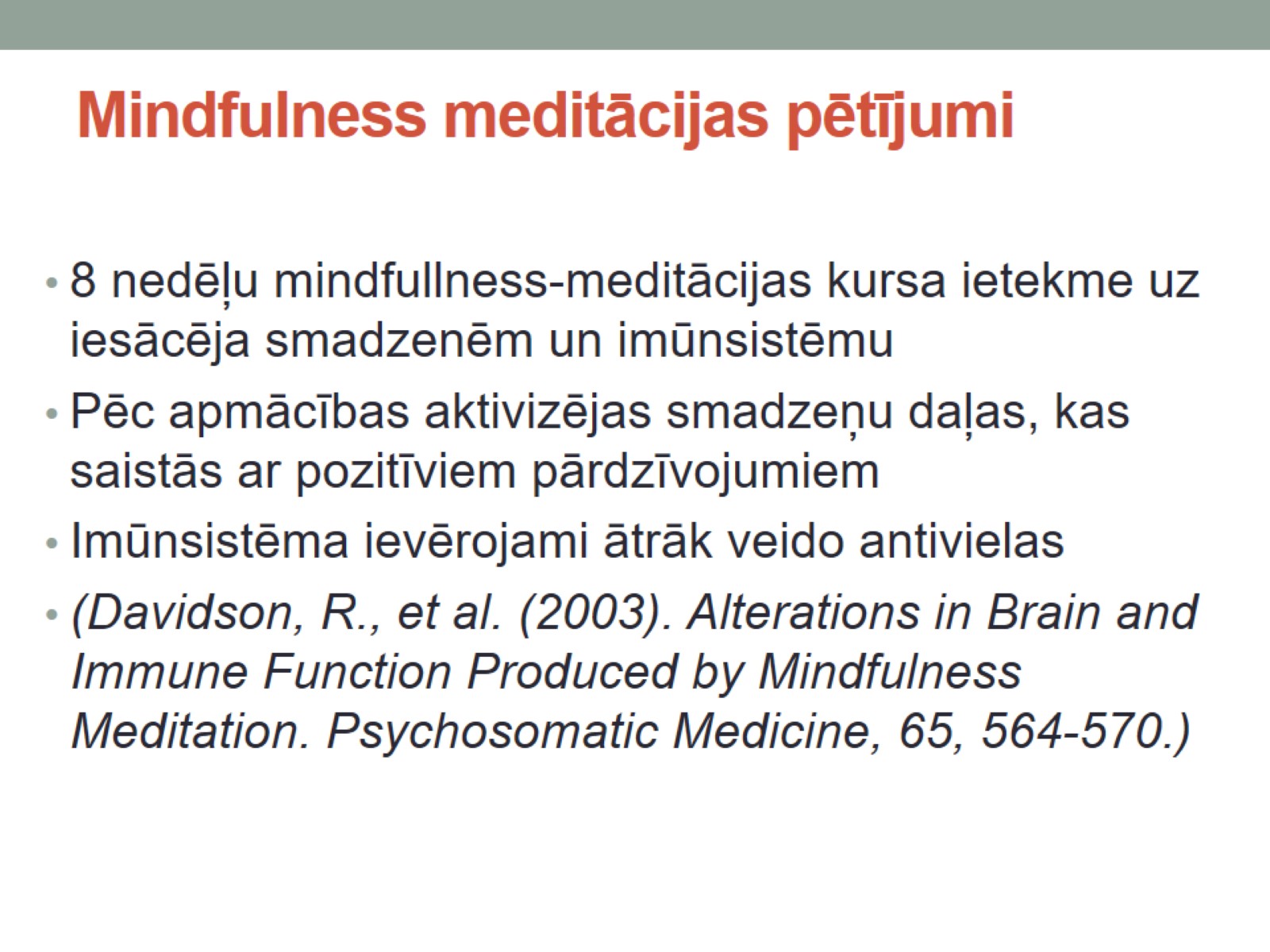 Mindfulness meditācijas pētījumi
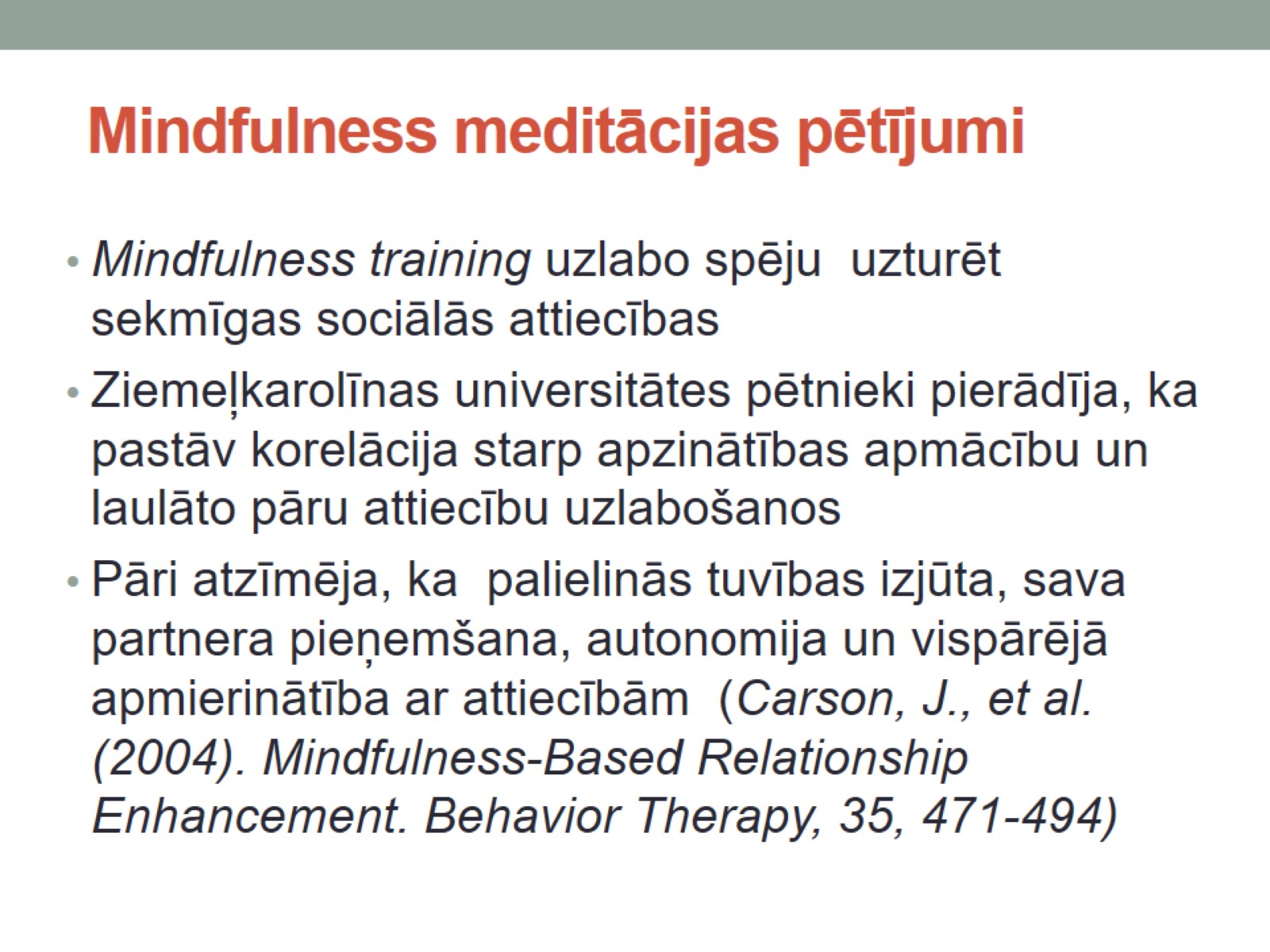 Mindfulness meditācijas pētījumi
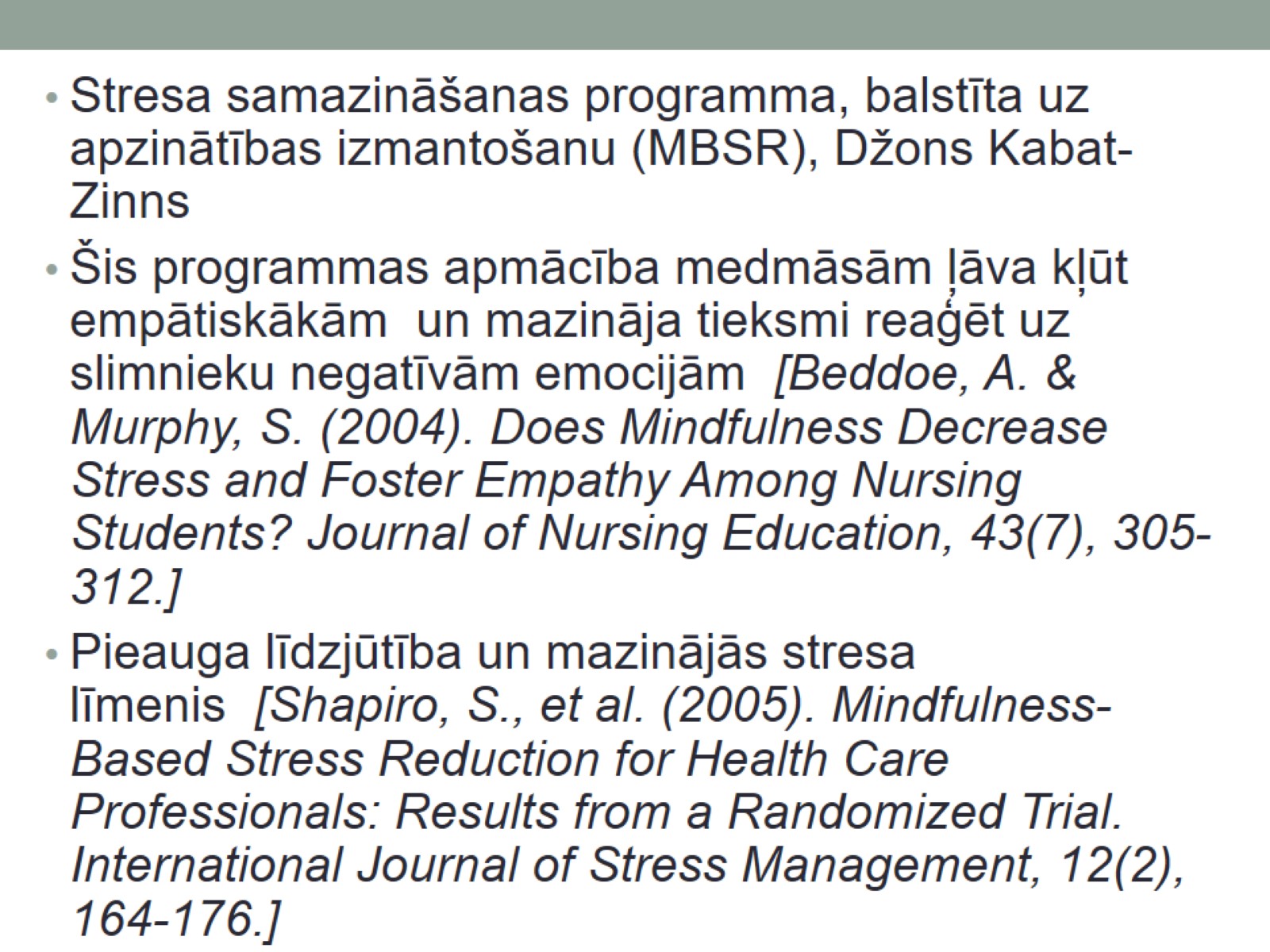 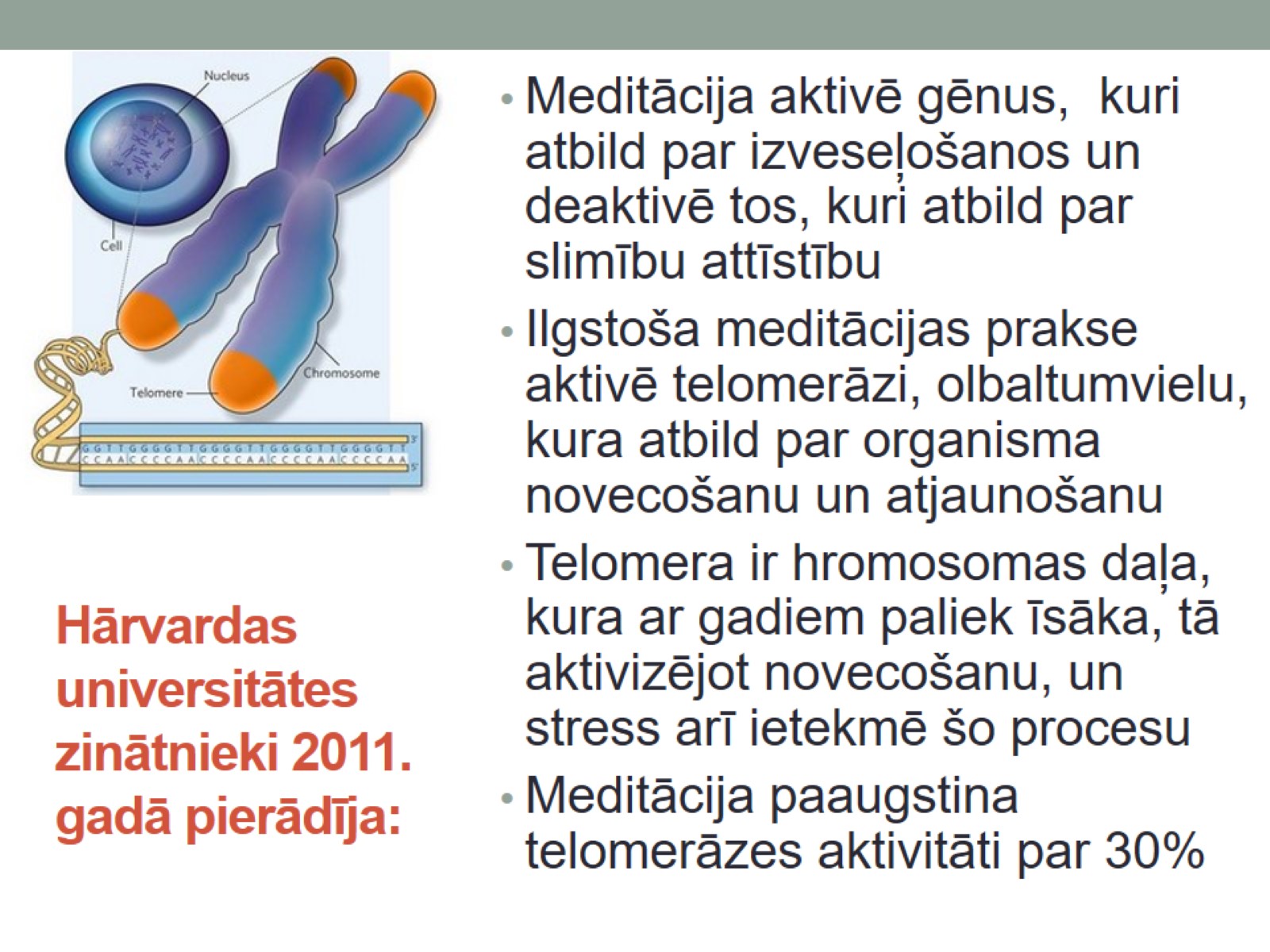 Hārvardas universitātes zinātnieki 2011. gadā pierādīja:
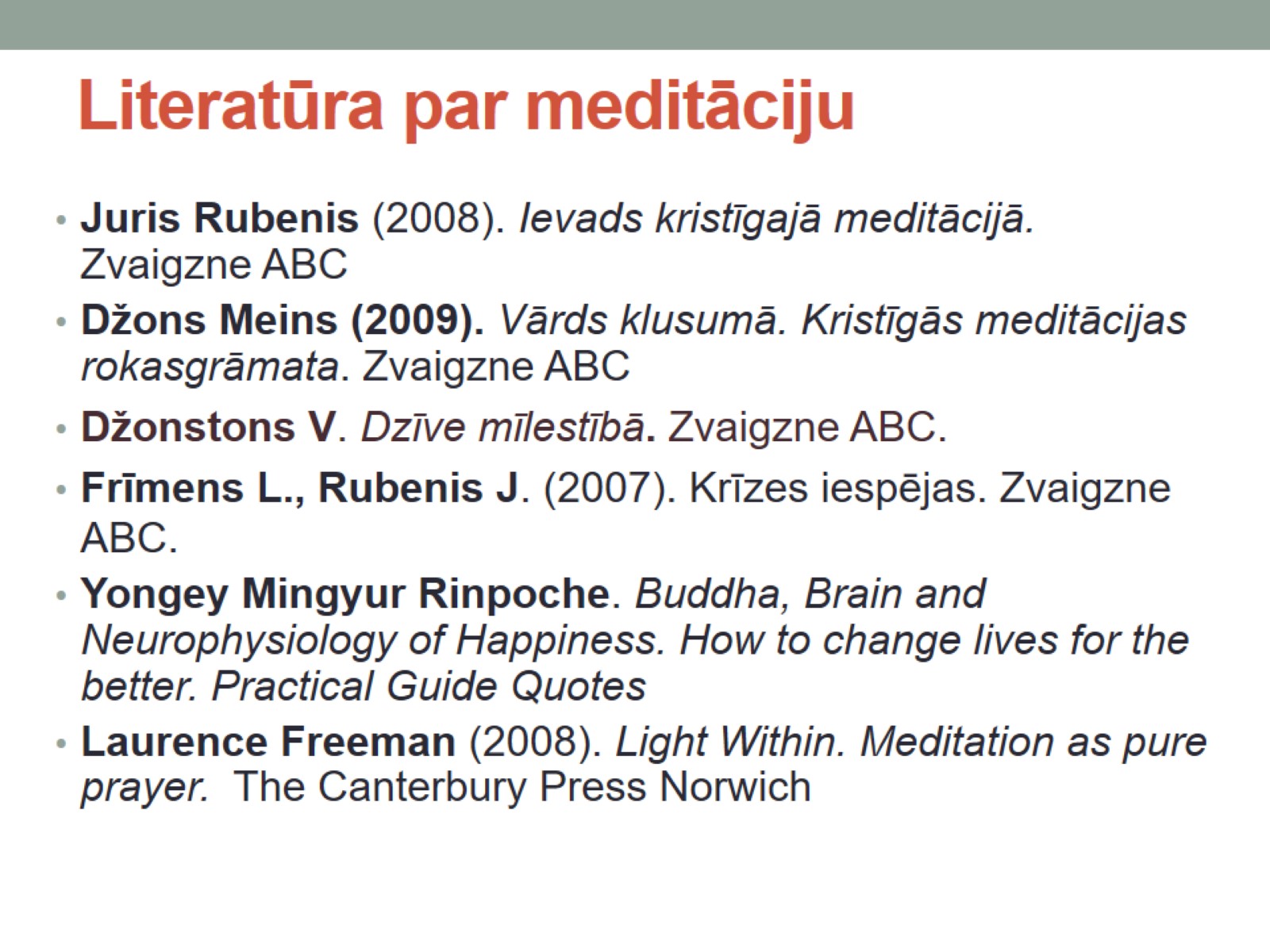 Literatūra par meditāciju
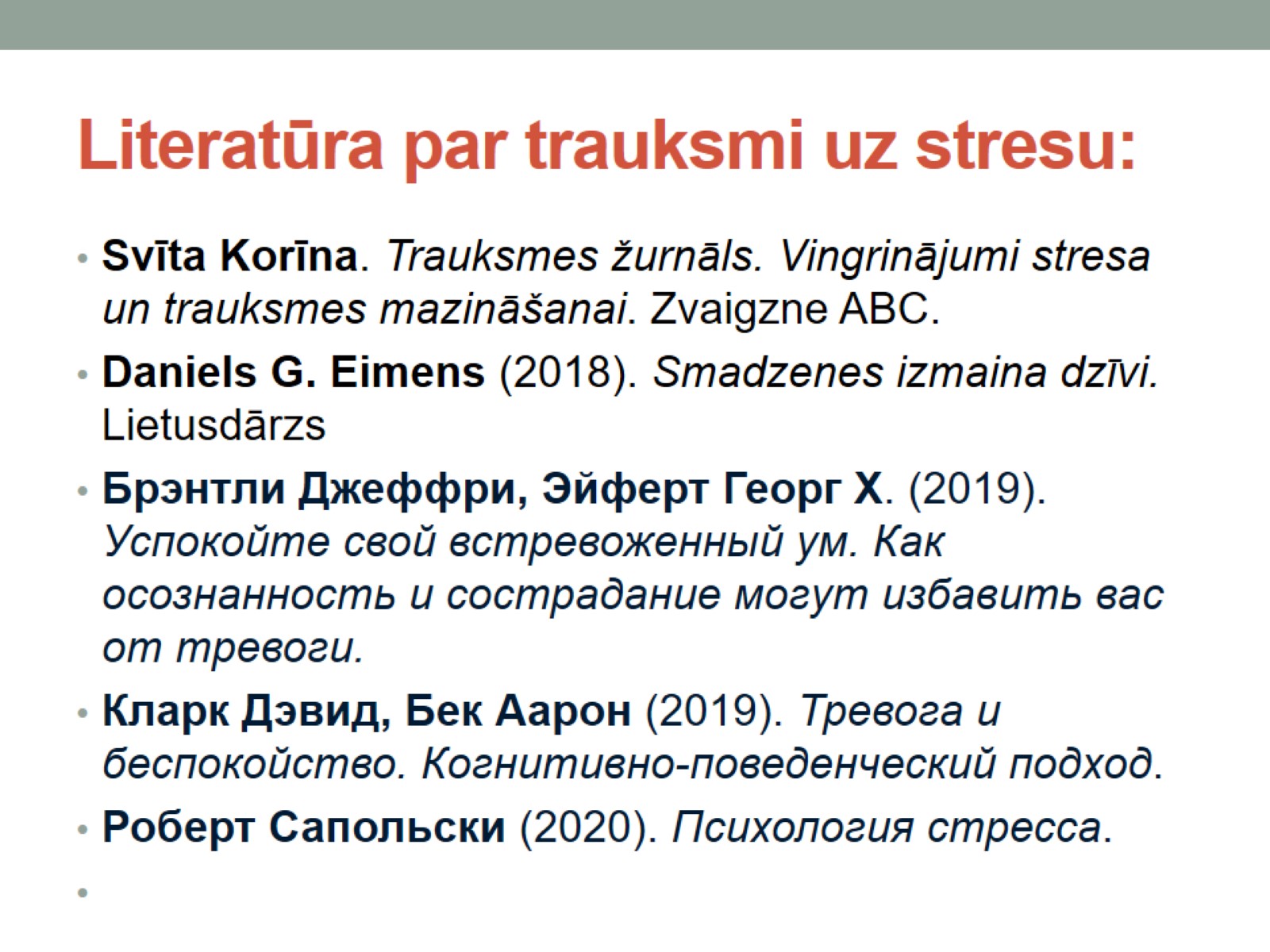 Literatūra par trauksmi uz stresu:
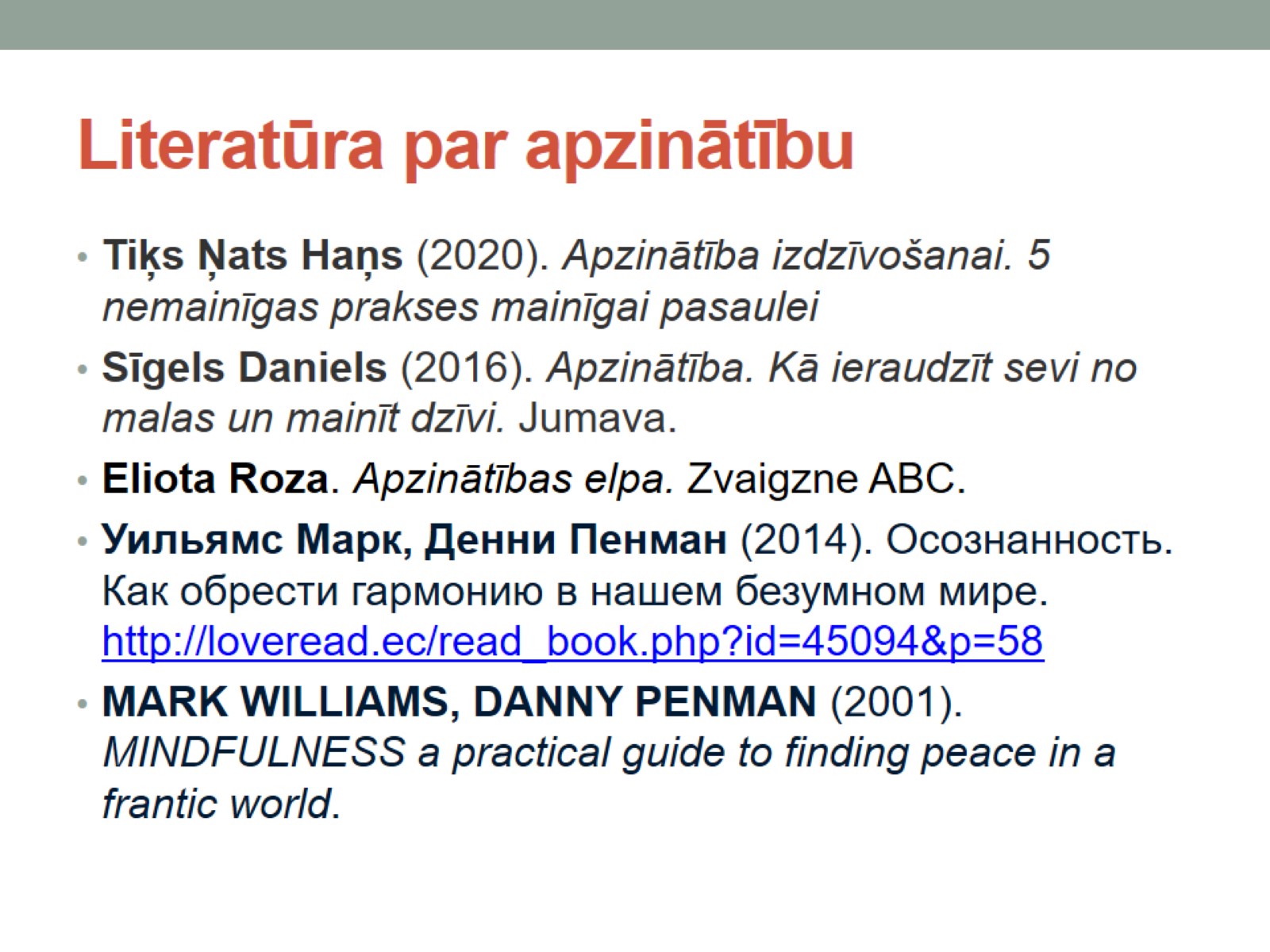 Literatūra par apzinātību
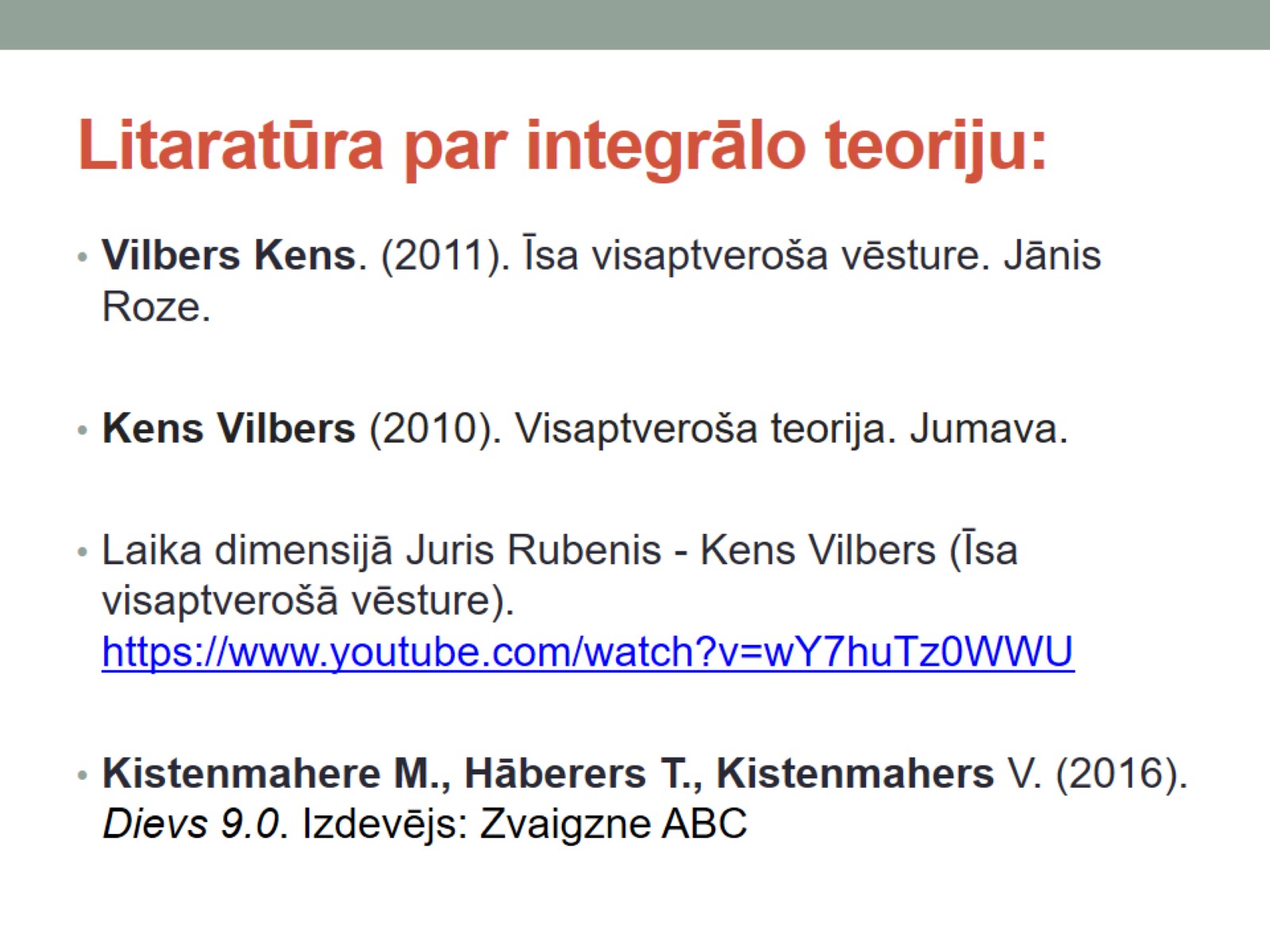 Litaratūra par integrālo teoriju: